AFEX Commodities Exchange
CMC Meeting Report
Nov 9, 2017
Private and confidential
1
2
AFEX successfully launched its Nasdaq OMX Trading System on November 1, 2017. 20MT of Paddy Rice was traded on the first day. 590MT has been traded over five days, spanning two commodities
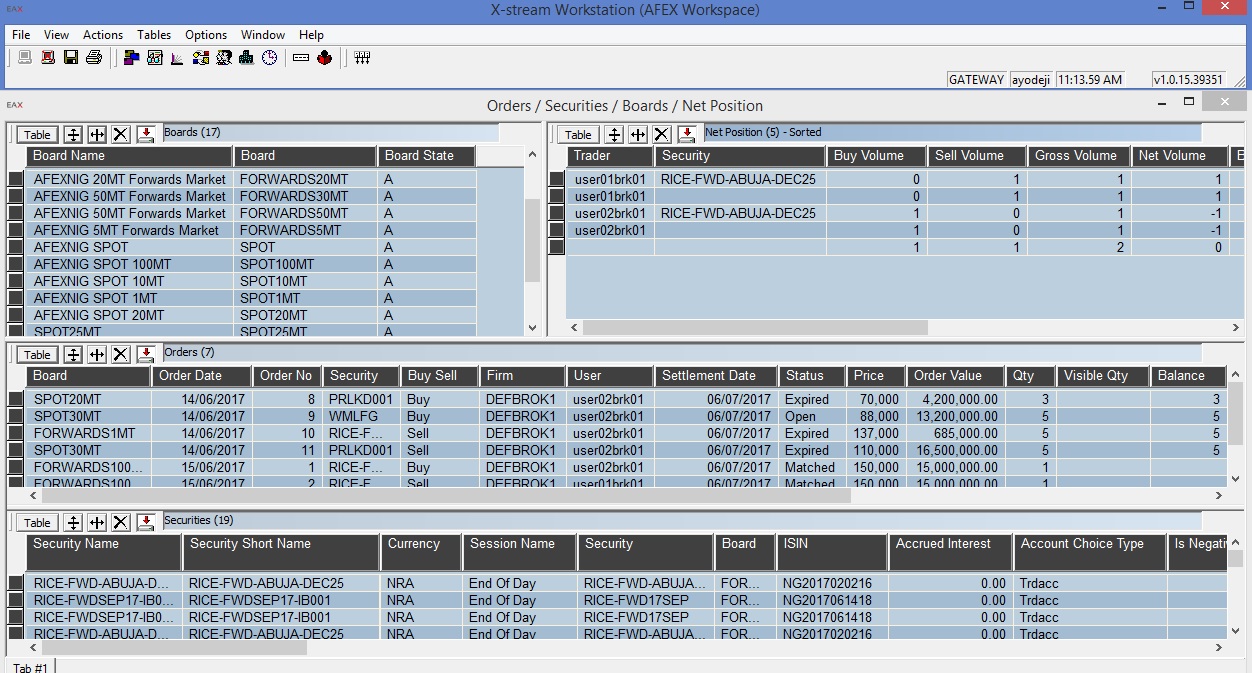 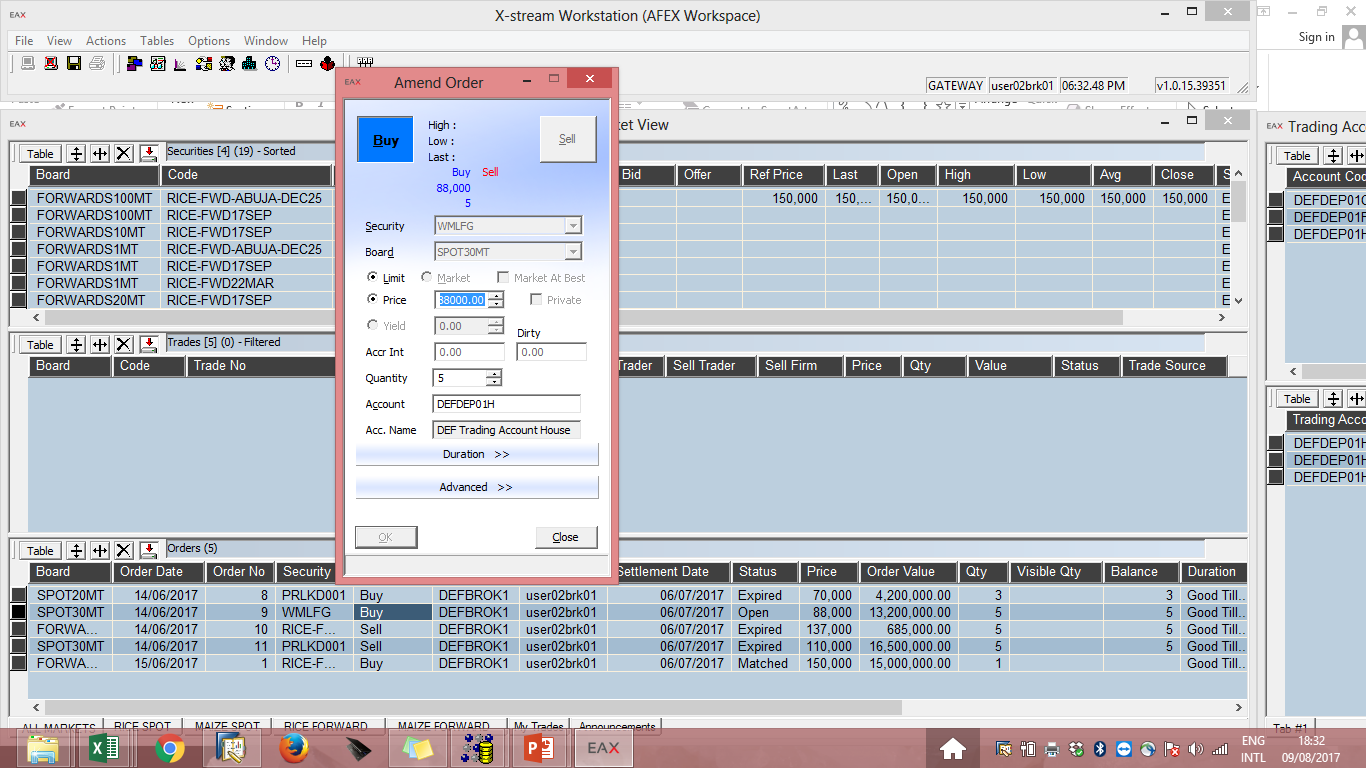 3
In its drive to unlock capital for players in the agric value chain, AFEX has secured a go-ahead on Structured Trade Financing from NIRSAL
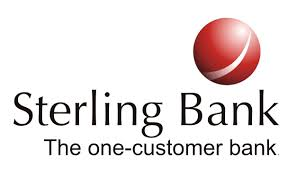 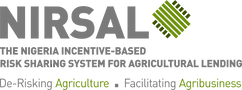 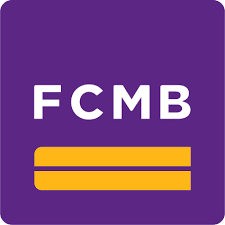 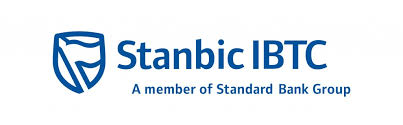 4
AFEX commenced the publication of its weekly price update report. The report covers three commodities Maize, Soybean & Paddy Rice over three region – North West, North East and North Central
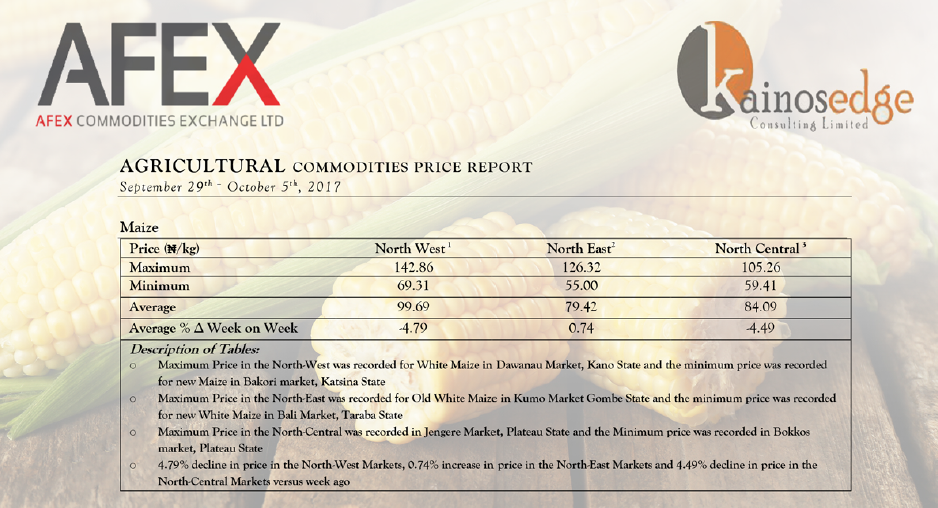 5
Over the next six months, AFEX plans to deepen activities on its trading platform whilst intensifying efforts in market development
Commodities Trading Platform
Weekly Price Update
Structured Trade Finance
Nov 1
Nov 7
Ongoing
6
Thank You
Smallholder post harvest operations, Saoba, Kaduna